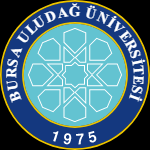 BURSA ULUDAĞ ÜNİVERSİTESİ 
MÜHENDİSLİK FAKÜLTESİ
TEKSTİL MÜHENDİSLİĞİ BÖLÜMÜ
MODÜL TANITIM TOPLANTISI



07.07.2020
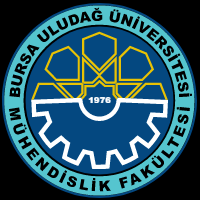 EĞİTİM ÖĞRETİM:
Program aşağıdaki ders gruplarından oluşmaktadır. 
1, 2, 3 ve 4. Yarıyıllarda: 
Temel fen ve mühendislik dersleri, 
Mesleki bilgi ve becerileri kazandırmayı amaçlayan temel mesleki dersler
5. ve 6. Yarıyıllarda:  
Mühendislik ve mesleki dersler
Tekstilde Tasarım Yöntemleri I (6.YY)
Seçmeli dersler  
7. Ve 8. Yarıyıllarda:  
Mesleki dersler
Seçmeli dersler
Seminer 
Tekstilde Tasarım Yöntemleri II (7.YY)
Bitirme Projesi Hazırlık
Bitirme Projesi
SEÇMELİ DERS GRUPLARI: 
Eğitim-Öğretim programımızda yer alan seçmeli ders grupları: 
5. ve 6. Yarıyıllarda: 
Alan İçi Seçmeli Grup I : Seçilen modül grubuna bağlı olarak toplam 4 adet
Alan İçi  Seçmeli Grup II:  İsteğe bağlı olarak toplam 2 adet
Alan İçi  Seçmeli Grup III: 5. yarıyılda 1 adet
7. ve 8. Yarıyıllarda: 
Alan İçi Seçmeli Grup I : Seçilen modül grubuna bağlı olarak toplam 4 adet
Alan İçi  Seçmeli Grup II:  İsteğe bağlı olarak toplam 2 adet
Alan İçi  Seçmeli Grup III: 8. yarıyılda 1 adet
Alan Dışı Seçmeli Grup IV:  
Öğrencilerin kişisel gelişimleri için sosyal seçmeli derslerden oluşmaktadır. Döneme bağlı olmaksızın toplam 2 adet seçilir.
Alan İçi Seçmeli Grup II Dersleri
Bu kapsamda öğrencilere ilgi duydukları mesleki konulara yönelik seçmeli dersler verilmektedir. 

Alan İçi Seçmeli Grup I Dersleri (Modül Grupları) :
5. Yarıyıldan itibaren öğrencilerin kariyer hedeflerine ulaşmasında destek olmak üzere modül ders grupları tanımlanmıştır. Bu kapsamda 4 modül ve her bir modül altında 8 adet seçmeli ders belirlenmiştir.

Lif Teknolojisi ve Teknik Tekstil Uygulamaları
İplik – Kumaş Teknolojisi ve Tasarımı
Tekstil Terbiyesi, Biyoteknoloji ve Ekoloji
Konfeksiyon Teknolojisi
Lif Teknolojisi ve Teknik Tekstil Uygulamaları Modülü:
İplik – Kumaş Teknolojisi ve Tasarımı Modülü:
Tekstil Terbiyesi, Biyoteknoloji ve Ekoloji Modülü:
Konfeksiyon Teknolojisi Modülü:
Tasarım Yöntemleri I ve II dersleri: 
6. ve 7. Yarıyıllarda verilmekte olan Tasarım Yöntemleri derslerinde, tasarım sürecindeki adımları kavrayabilme ve gerçekçi koşullar altında bir ürün veya süreç tasarlama yeteneği kazanmalarını sağlanmak amaçlanmıştır. Bu kapsamda bir danışman yönetiminde  bireysel yada grup olarak proje yaptırılmaktadır. 
 Seminer dersleri: 
7. ve 8. Yarıyıllarda yer alan Seminer derslerinde öğrencilerin gerek tekstil mühendisliği gerekse genel mühendislik kavramları hakkında sektörden deneyimli mühendis ve yöneticilerden bilgiler alabilmesini ve yaşam boyu öğrenmenin önemini kavramalarını sağlayabilmek amaçlanmaktadır. Bu kapsamda öğrencilerimizin etik, iş hukuku ve iş güvenliği, girişimcilik, yalın üretim vb. konularda uzman kişilerden bilgi almaktadır.  Ayrıca 7. yarıyılda Seminer I dersi kapsamında Makine Mühendisliği öğrencileri ile birlikte disiplinlerarası bir proje ödevi yaptırılmaktadır.
Bitirme Projesi Hazırlık ve Bitirme Projesi Dersleri: 
Öğrencinin, kazanmış olduğu temel mühendislik ve tekstil mühendisliği bilgi ve becerilerini uygulayarak ilgi duyduğu tekstil alanında araştırma ve tasarım yapabilme, ekip çalışması yürütebilme, yazılı ve sözlü sunum yapabilme becerilerini geliştirmesi amacıyla 7. ve 8. yarıyıllarda  TEK 4105 Bitirme Projesi Hazırlık ve TEK 4002 Bitime Projesi dersleri konulmuştur
FORMU DOLDURUP İLETECEĞİNİZ POSTA ADRESİ

tekstil@uludag.edu.tr


DEĞERLENDİRME SONUÇLARININ İLAN TARİHİ VE YERİ:

11.Eylül.2020    Bölüm web sayfası